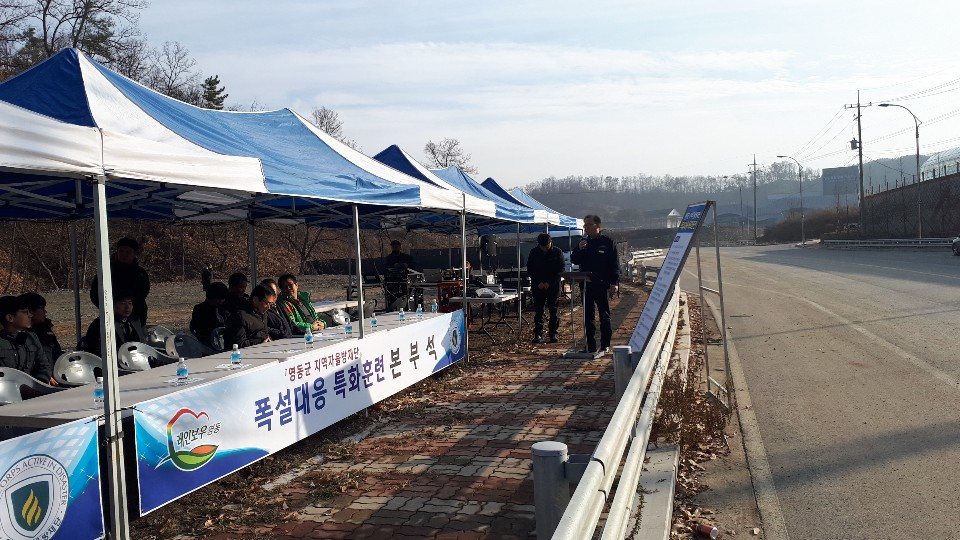 지역자율방재단 폭설 특화훈련
5-1.  제274회 안전점검의날 캠페인
1월중 / 전통시장 일원 / 30명 
겨울철 눈길 교통사고 예방 및 회재예방을 위한 캠페인
5-2 . 재난현장대응 표준 행동매뉴얼 구축
1.3억(국비) / 27개 매뉴얼
재난취약성 분석을 통하여 현장대응체계 표준프레임 마련 등

5-3. 재난취약가구 소화기 및 감지기 설치 추진
1월 한 / 500가구 (수급자 등) / 추진율 : 95%
소화기보급 및 단독경보형 감지기 설치
5-4. 소하천정비사업 및 유지관리 사업 추진
5-5. 재해위험지구 정비사업 추진
▣ 이달의 중점 홍보 사항
재난취약가구 소화기 및 감지기 보급 / 지역신문, 감고을소식지